Creating a colony
Confederation
Alliances
The Huron became allies with Champlain, supplying furs to the French
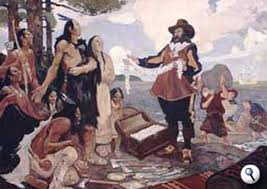 Fur Trade
Many groups were eager to trade furs for much needed supplies
The Huron because of the region the occupied were able to trade corn with other groups, Montagnais and Algonkians
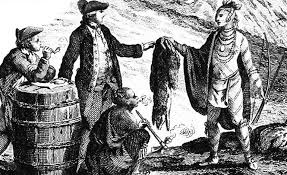 Fur Trade
Strengthening ties, coureur de bois would marry into Huron families
The new colony continued to struggle, as settlement was discouraged, leading to the Company of a Hundred Associates
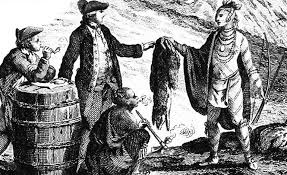 The Hundred associates
With the Dutch (Caribbean) and English (America) colonies growing quickly the French needed a larger presence
The Hundred Associates required to bring settlers
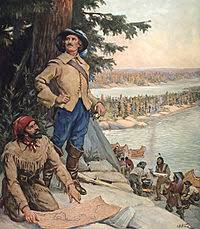 [Speaker Notes: Colony destroyed by the English, Champlain taken prisoner]
The Hundred associates
They established seigneuries to overlook the settlements
Lost their monopoly in 1660, filling for bankrupcy
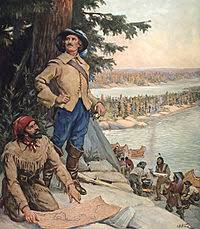 [Speaker Notes: Colony destroyed by the English, Champlain taken prisoner]